DVOULETKY
DVOULETKY
Vyžadují zimní klidovou fázi.
V prvním roce vyklíčí a vytvoří listovou růžici.
Ve druhém kvetou a tvoří semena. Některé kvetou více let a některé i v prvním roce.
Použití jako u letniček na záhony, ornamentální výsadby, hroby, nádoby, vyšší k řezu.
Pěstují se na výsluní, snesou i polostín, nesnesou úpal. Nároky na půdu jako letničky.
Výsev v červnu a červenci do pařeniště, slabě zasypat, zalít, zatemnit. Po vyklíčení odtemnit, přepichovat, stínovat.
Výsadba v září. 
Choulostivé druhy chráníme přikrývkou.
Lze pěstovat i výsevem do studeného skleníku v září, jako hrnkové vysazovat až na jaře.
Sedmikráska
Barva: B, R, Č, jednoduché i plné květy
Výška: 15 - 20 cm
Použití: na záhony, do nádob
Zvonek prostřední
Barva: B, R, světle M, F
Výška: 40 - 70 cm
Použití: na záhony, k řezu
Hvozdík vousatý
Barva: B, R, Č
Výška: 15 - 20 cm
Použití: na záhony, do nádob
Chejr vonný
Barva: Ž, O, ČH
Výška: 25 - 70 cm
Použití: nízké na záhony, vysoké k řezu, k rychlení
Pomněnka
Barva: M, B, R
Výška: 15 - 35 cm
Použití: na záhony, do nádob, k řezu
Maceška
Barva: B, Ž, Č, H, M, F i dvoubarevné květy
Výška: 15 - 35 cm
Použití: na záhony, do nádob, hroby, ornamenty. Je nejpěstovanější dvouletkou.
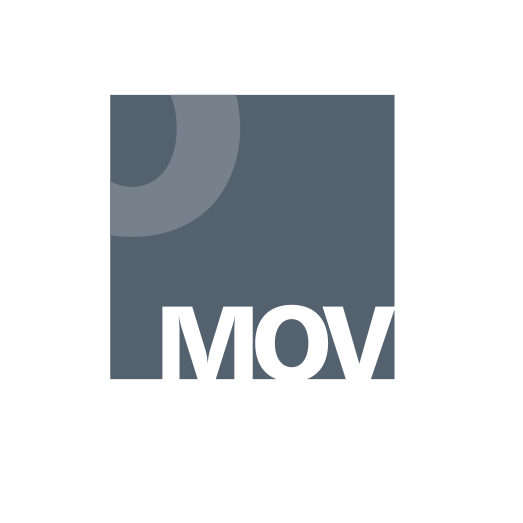 Národní pedagogický institut České republiky modernizace odborného vzdělávání 
www.projektmov.cz
Projekt Modernizace odborného vzdělávání (MOV) rozvíjí kvalitu odborného vzdělávání a podporuje uplatnitelnost absolventů na trhu práce. Je financován z Evropských strukturálních a investičních fondů a jeho realizaci zajišťuje Národní pedagogický institut České republiky.